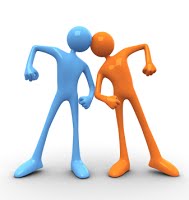 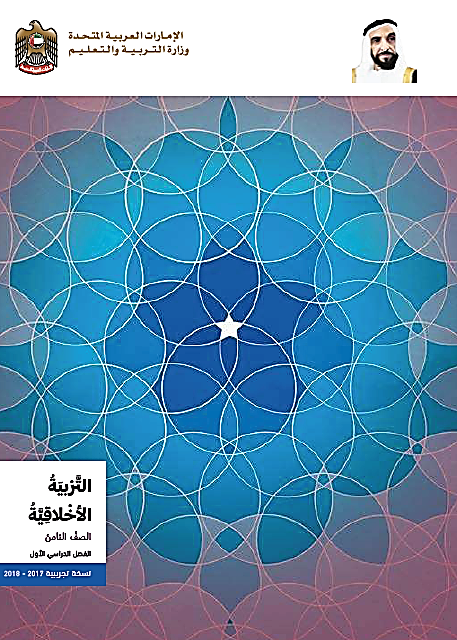 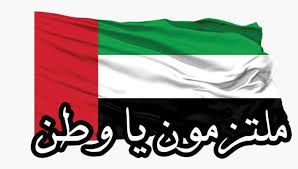 عنوان درسنا : حل الصراعات والخلافات
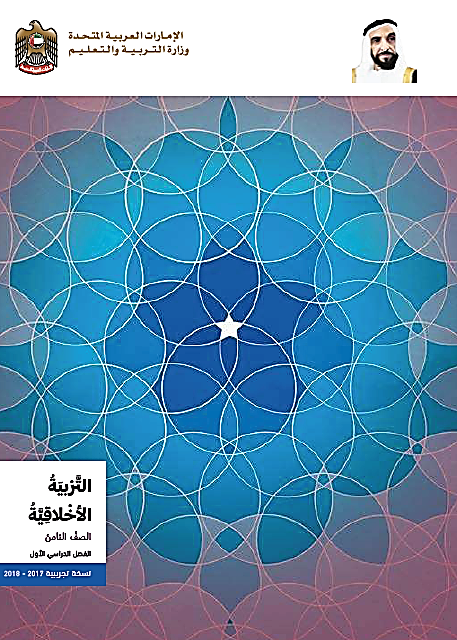 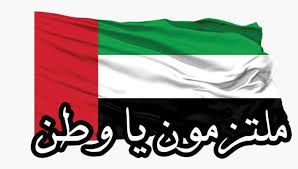 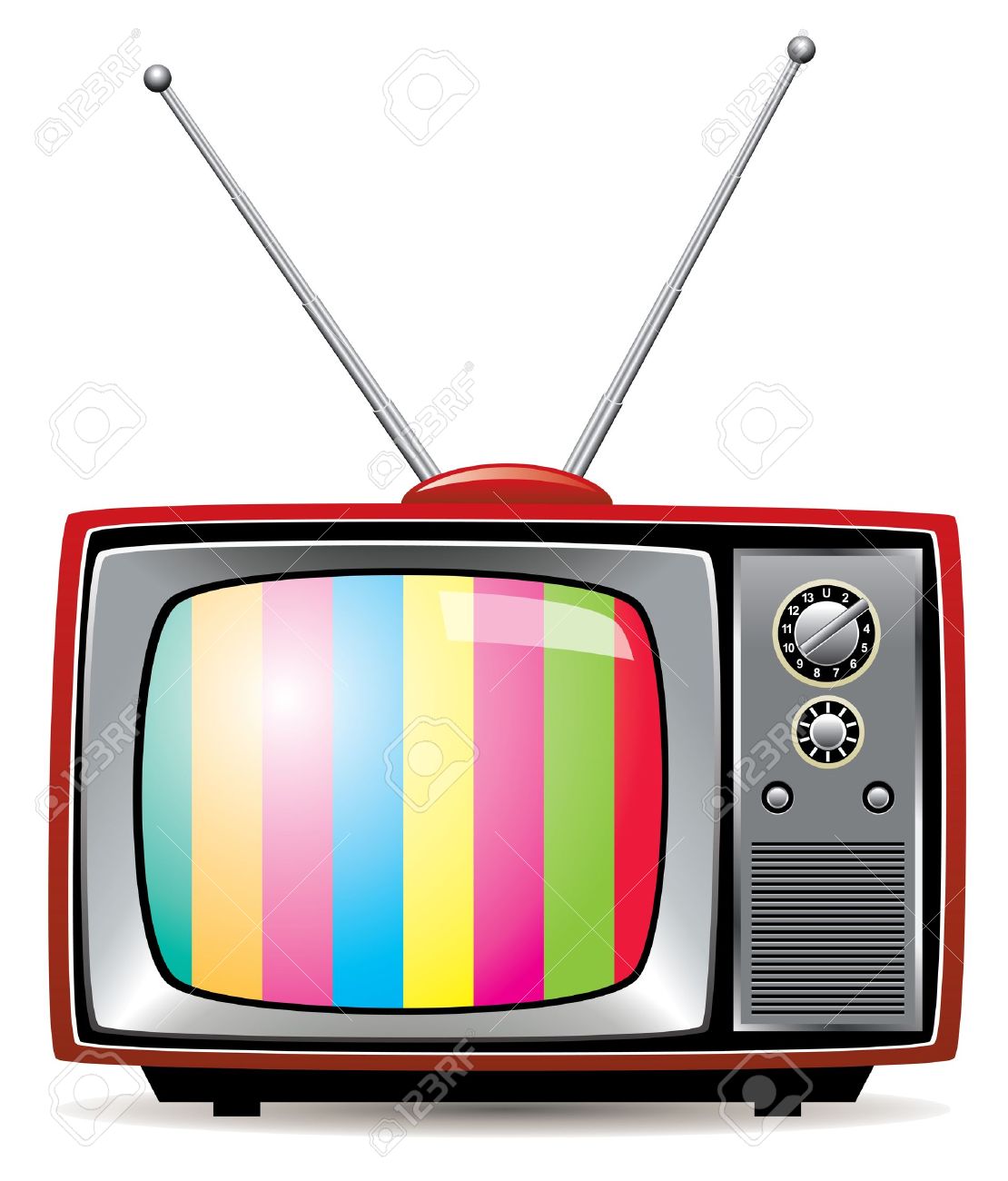 التهيئة
استراتيجية الفيديو 
للتوصل لعنوان الدرس يجب حل الأسئلة التالية
1. ما المشكلة التي يدور حولها الفيديو؟
2. ما الحل الذي اتبعه الفريقين لحل الخلاف؟
3. برأيك ماهي سمات الوسيط الفعال؟
إذن عنوان درسنا.........
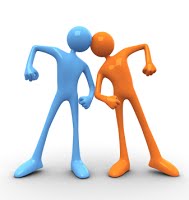 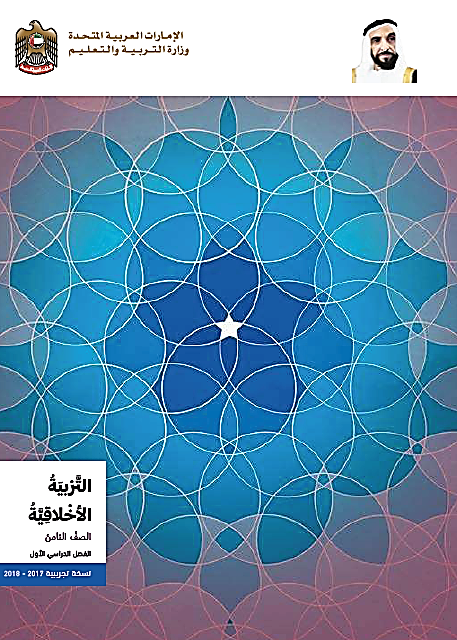 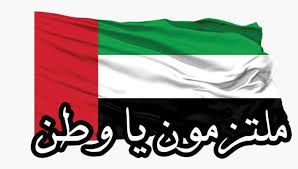 عنوان درسنا : حل الصراعات والخلافات
خط سير حصتنا الدرسية لهذا اليوم
 تتلخص في ثلاثة أمور مهمة هي:
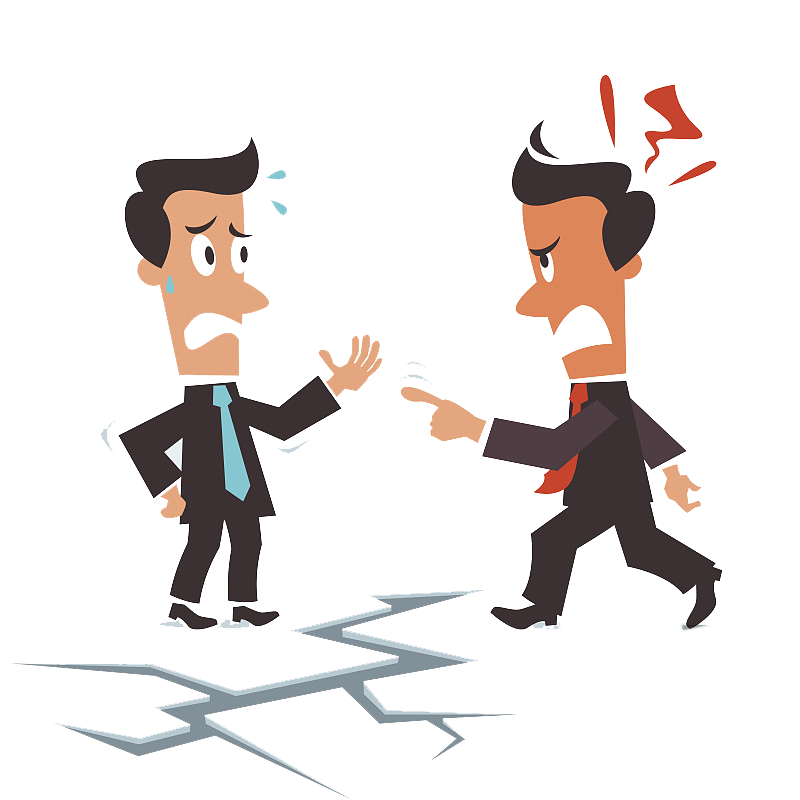 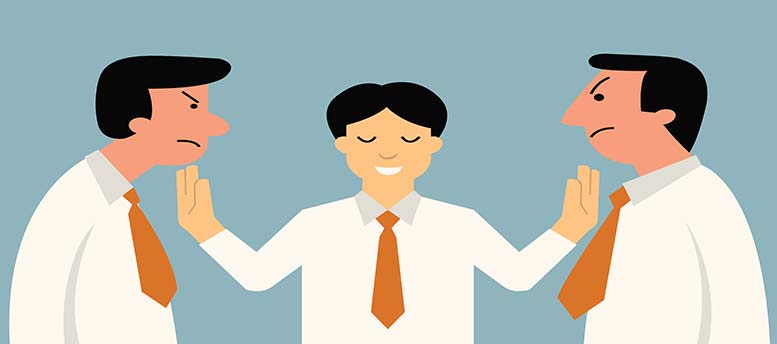 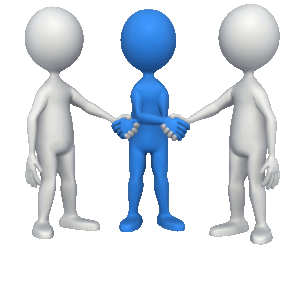 التعرف على أهم الخطوات لحل الخلاف
استنتاج حلول لمواقف وأمثلة على الخلاف
التعرف على استراتيجيات حل الخلاف
3
2
1
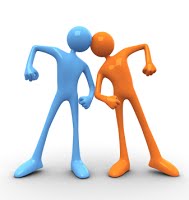 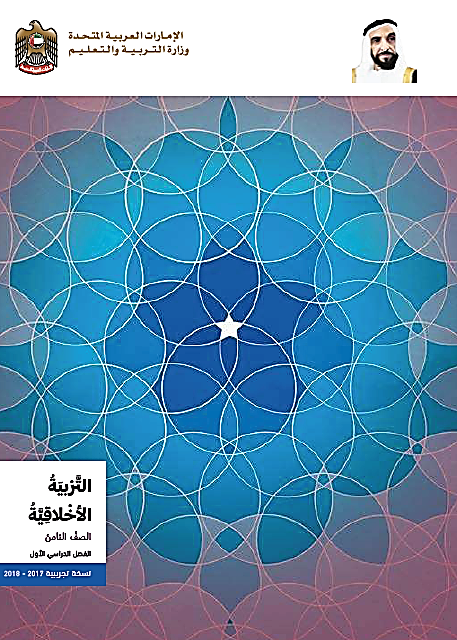 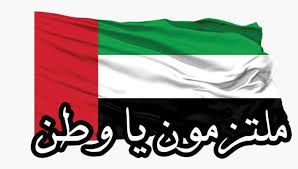 عنوان درسنا : حل الصراعات و الخلافات
الناتج الأول : أهم خطوات حل الخلاف
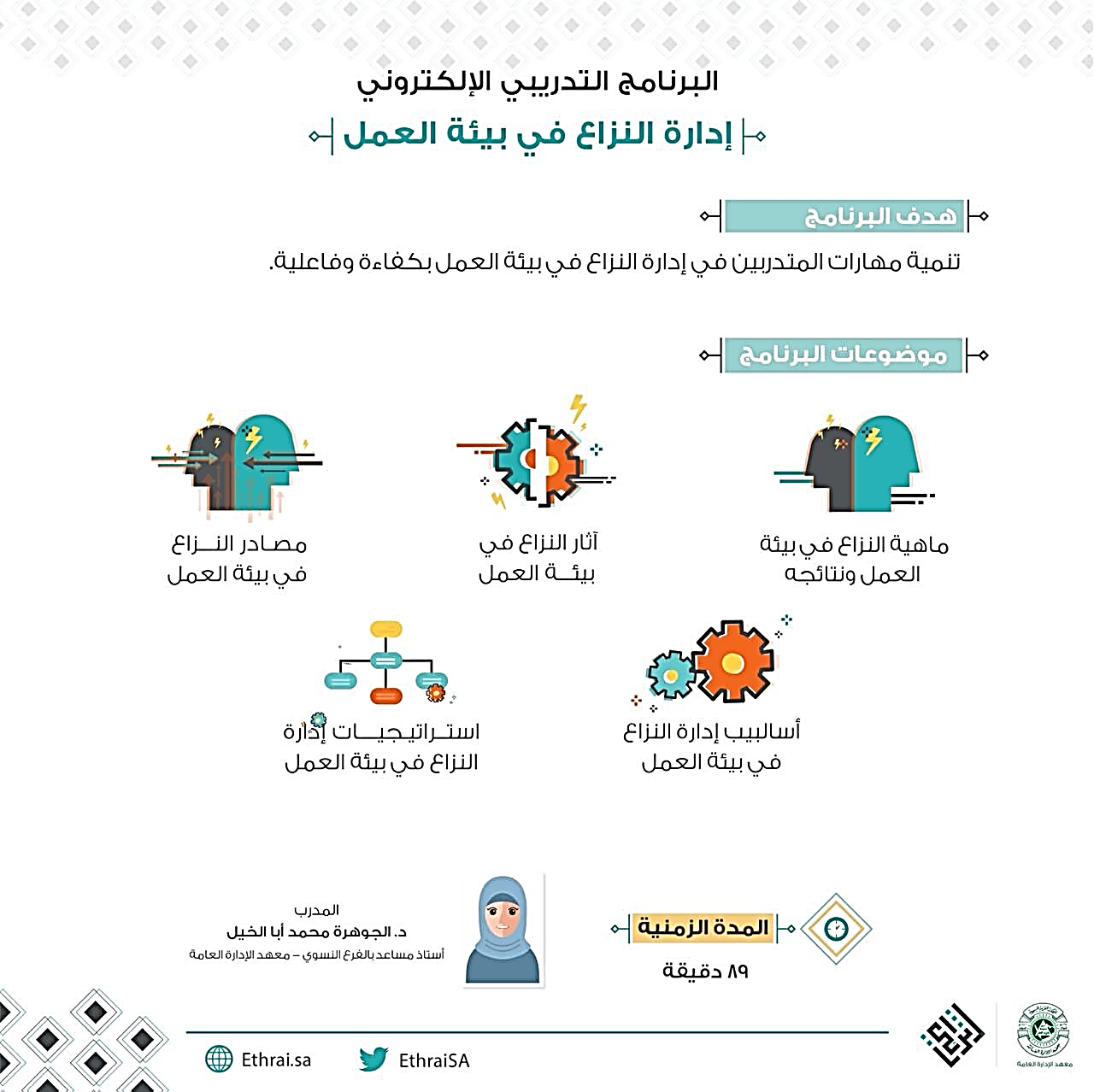 الوسيط
الوسيط له دور فعال في حل الخلافات وعليه أن يتبع خمس خطوات هي:
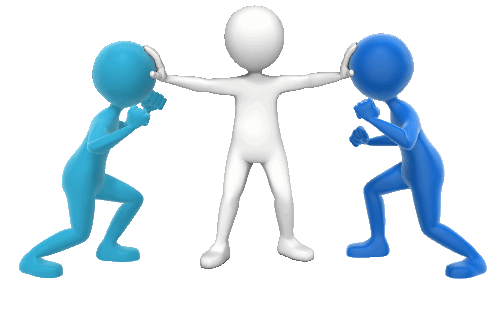 الخطوات الخمس
تحديد مصدر الخلاف
النظر أبعد من الخلاف
الاتفاق
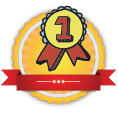 سؤال بوسام

أسرع طالبة تكتب لي الخطوات المتبعة لحل النزاع على الشات
البحث عن حلول
تحديد الحلول المناسبة
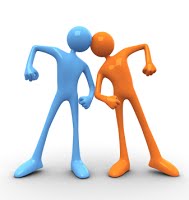 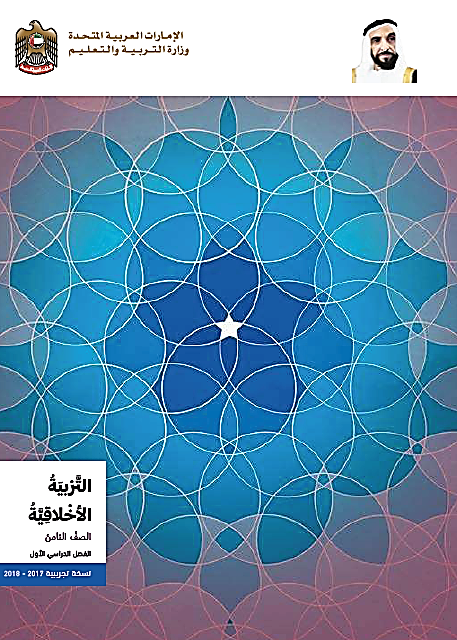 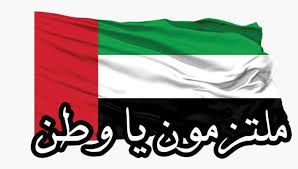 عنوان درسنا : حل الصراعات والخلافات
مجموعات التنافس المثالية
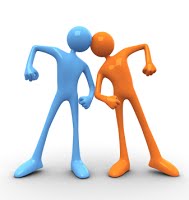 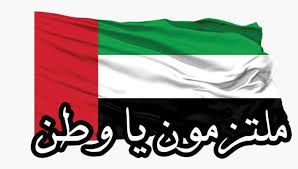 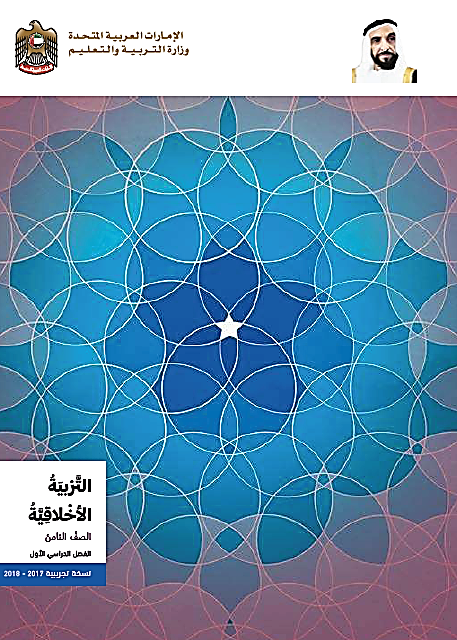 عنوان درسنا : حل الصراعات والخلافات
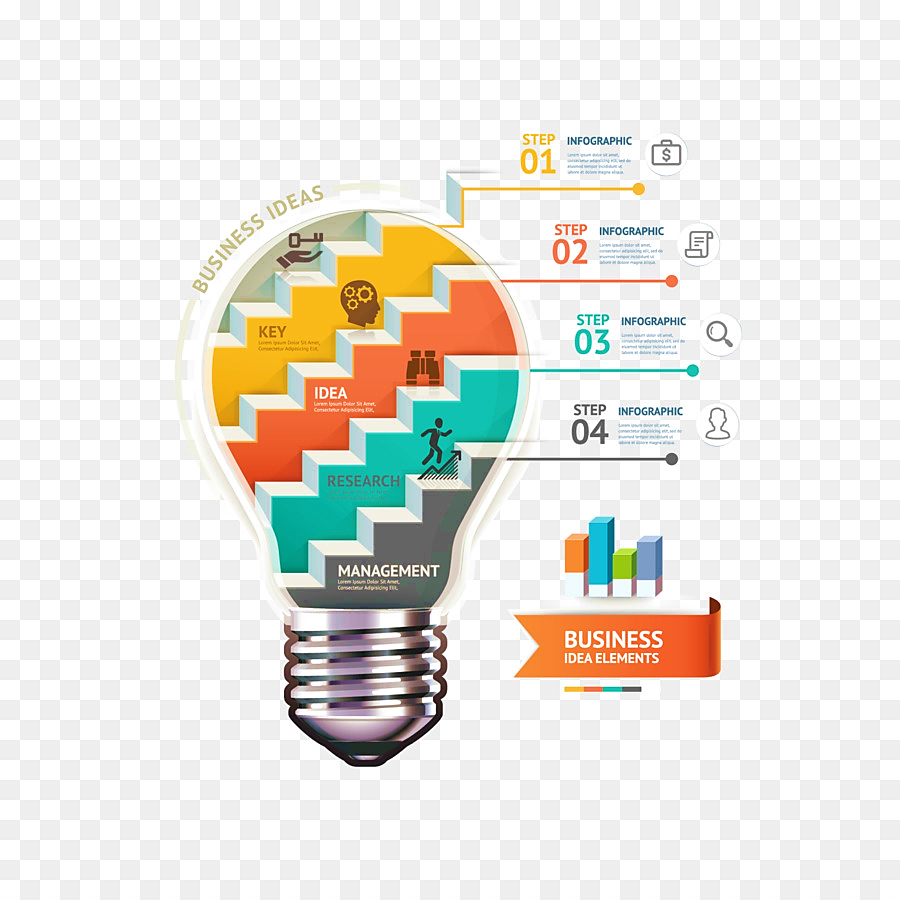 تم ادراج المطلوب مسبقا على
 LMSبوابة التعلم الذكي
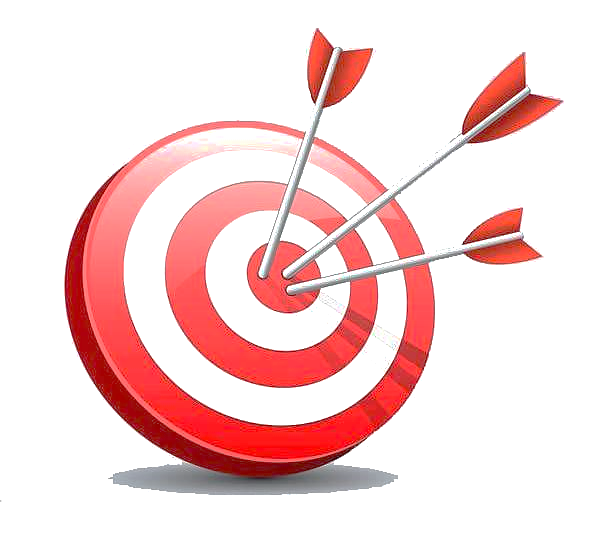 المهمة المطلوبة من الفرق الأربعة هي
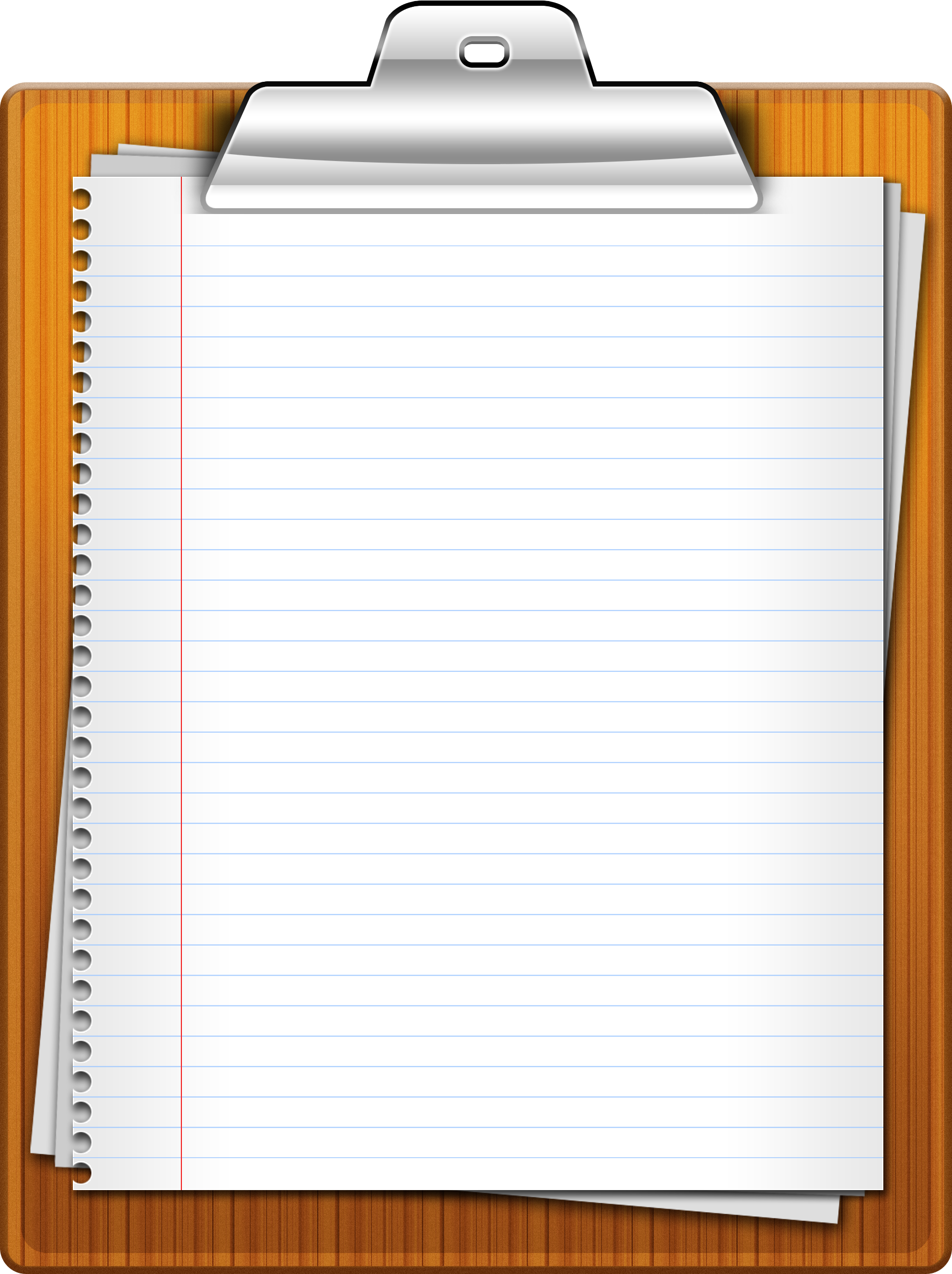 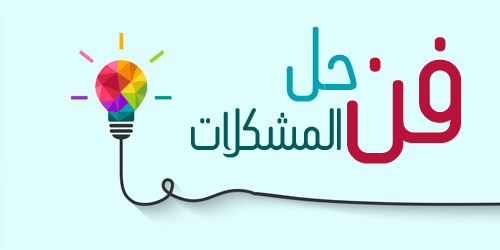 1. تنفيذ بوستر عن فيروس كورونا
2. يجب استخدام الخطوات الخمس لحل الخلاف في هذا البوستر 
3. أرفاق حقائق ومعلومات
4. بستر مدعم بالصور
5. كتابة اسم الفريق للتقييم
استراتيجية
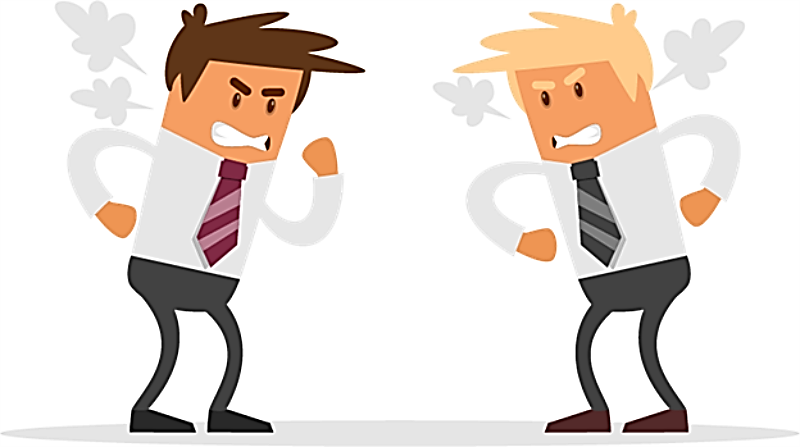 لقد تمت المهمة بنجاح
الخطوات الخمس لحل النزاع
تحديد مصر الخلاف / النظر أبعد من الخلاف / البحث عن حلول / تحديد الحلول المناسبة / الاتفاق
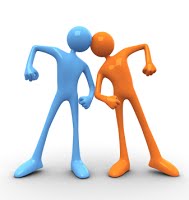 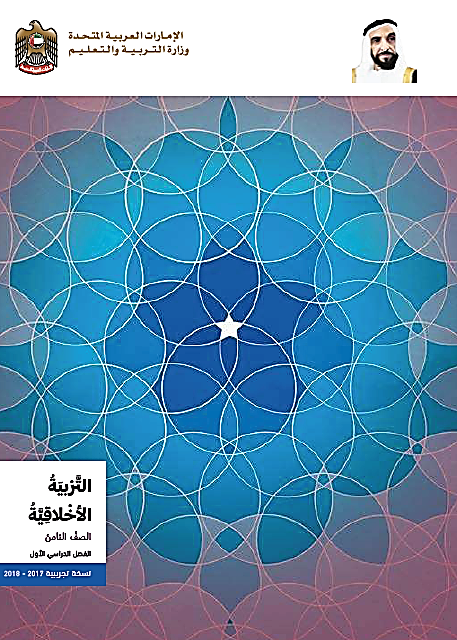 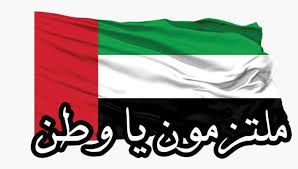 عنوان درسنا : حل الصراعات والخلافات
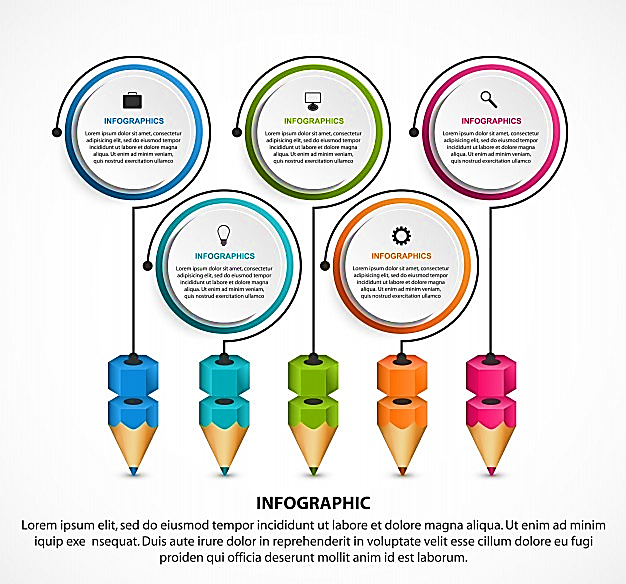 إعطاء فرصة 
للآخرين في
 الاجابة
اتباع تعليمات
 الموقف الصفي
الالتزام بوقت الدرس واختيار مكان مناسب
عزيزتي الطالبة عليك اتباع الأمور التالية للوصول لحصة درسية ممتعة وفعالة في التعلم عن بعد
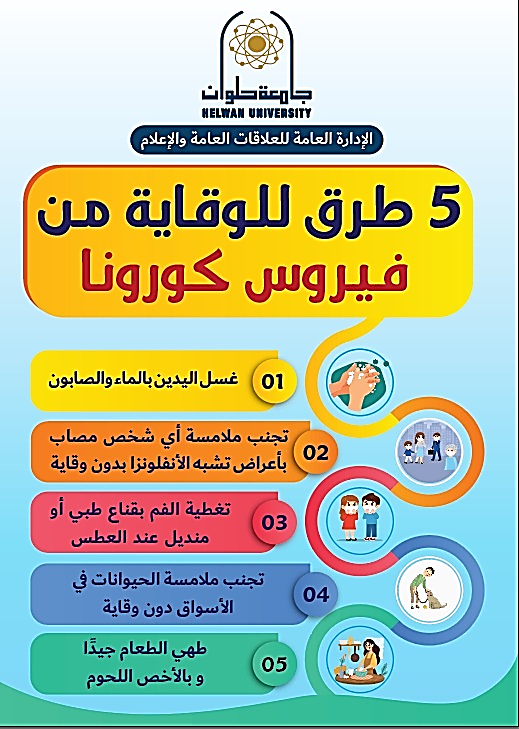 احضار الكتاب
 المدرسي وقلم 
الرصاص
التركيز الكامل مع المعلم وعدم الازعاج
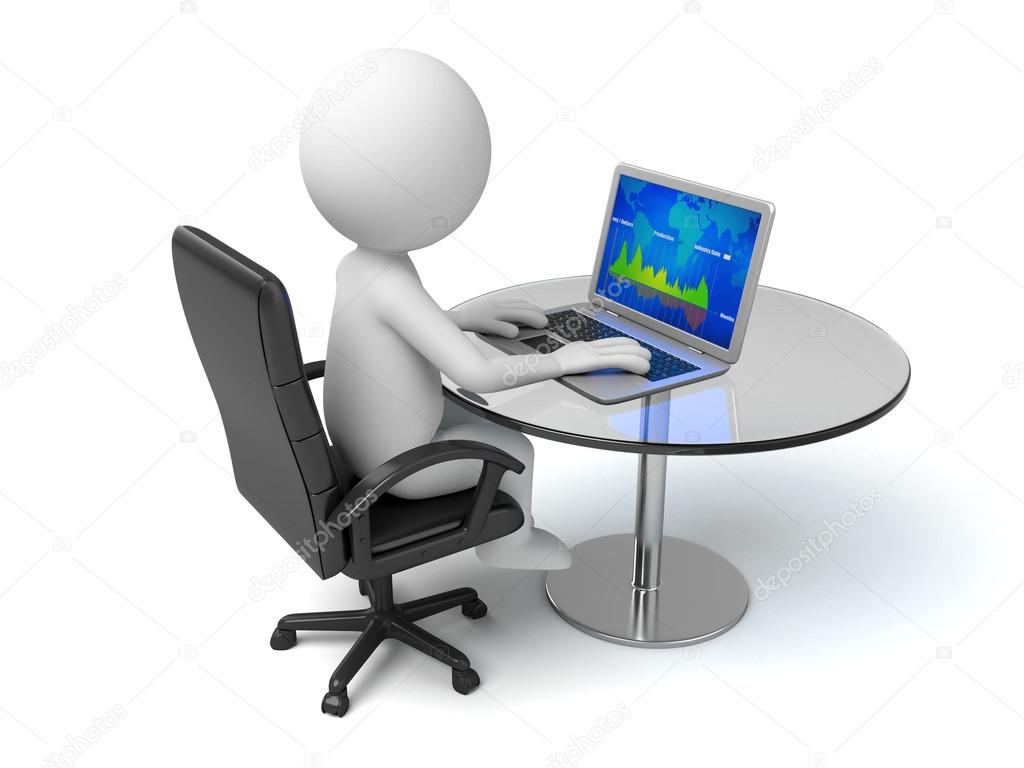 بقيادة فريق إدارة الحور للتعليم الأساسي والثانوي
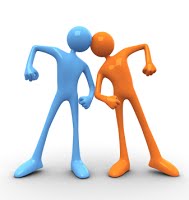 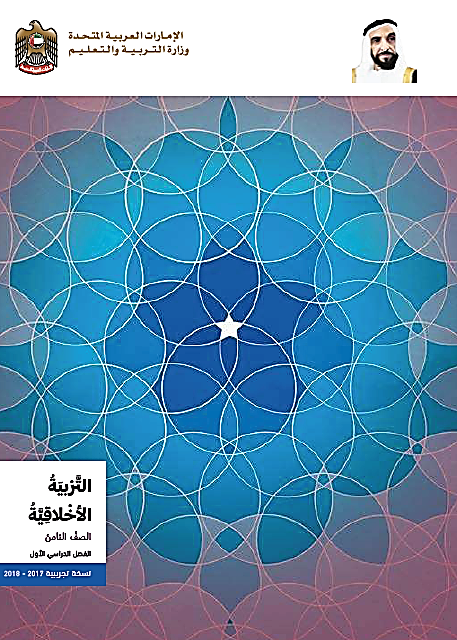 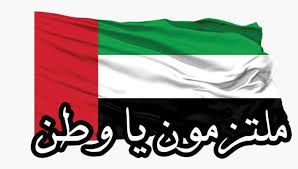 عنوان درسنا : حل الصراعات والخلافات
الناتج الثاني : استراتيجيات حل الخلاف
اليوم سوف نتعرف على أهم الاستراتيجيات الخمس لحل الخلاف
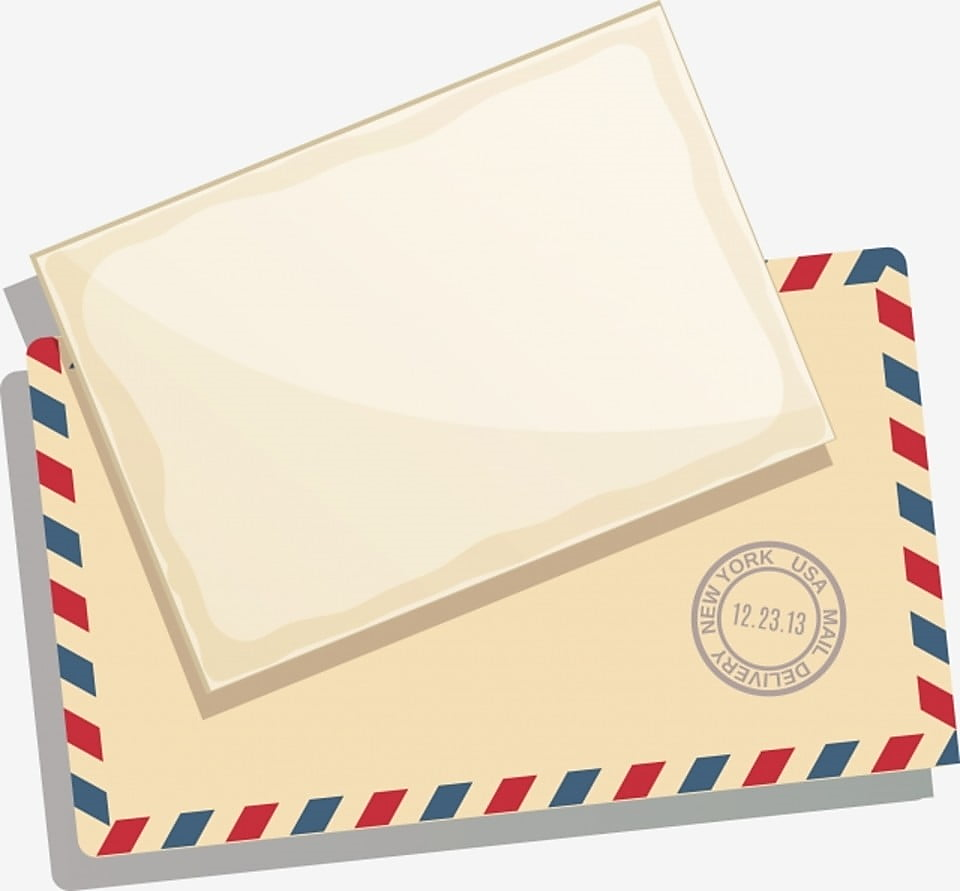 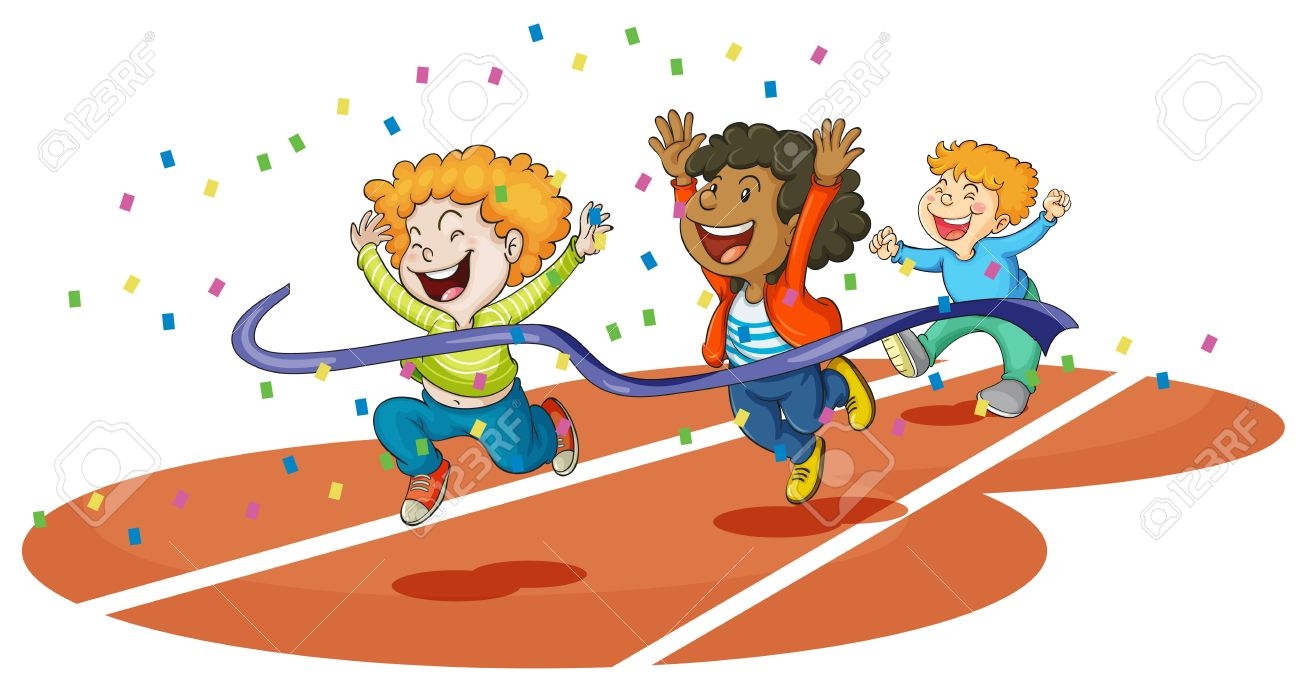 هي رغبة أحد الطرفين بالفوز على الآخر أي أنه لابد لي من اتخاذ قرار مهم....................
سؤال للنجمة موزة حسن
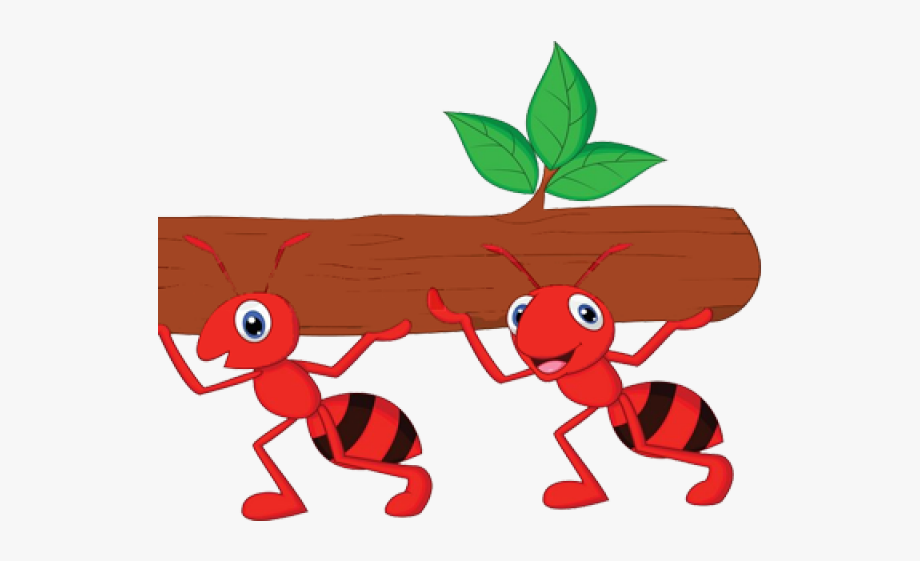 هي سمة جميلة نقوم بمساعدة بعضنا البعض حتى ننهي عملنا بسرعة ثم نستطيع قضاء وقت ممتع مع بعض
جميعنا إلى بوابة التعلم الذكي لنسترجع بعض معلومات الدرس السابقة
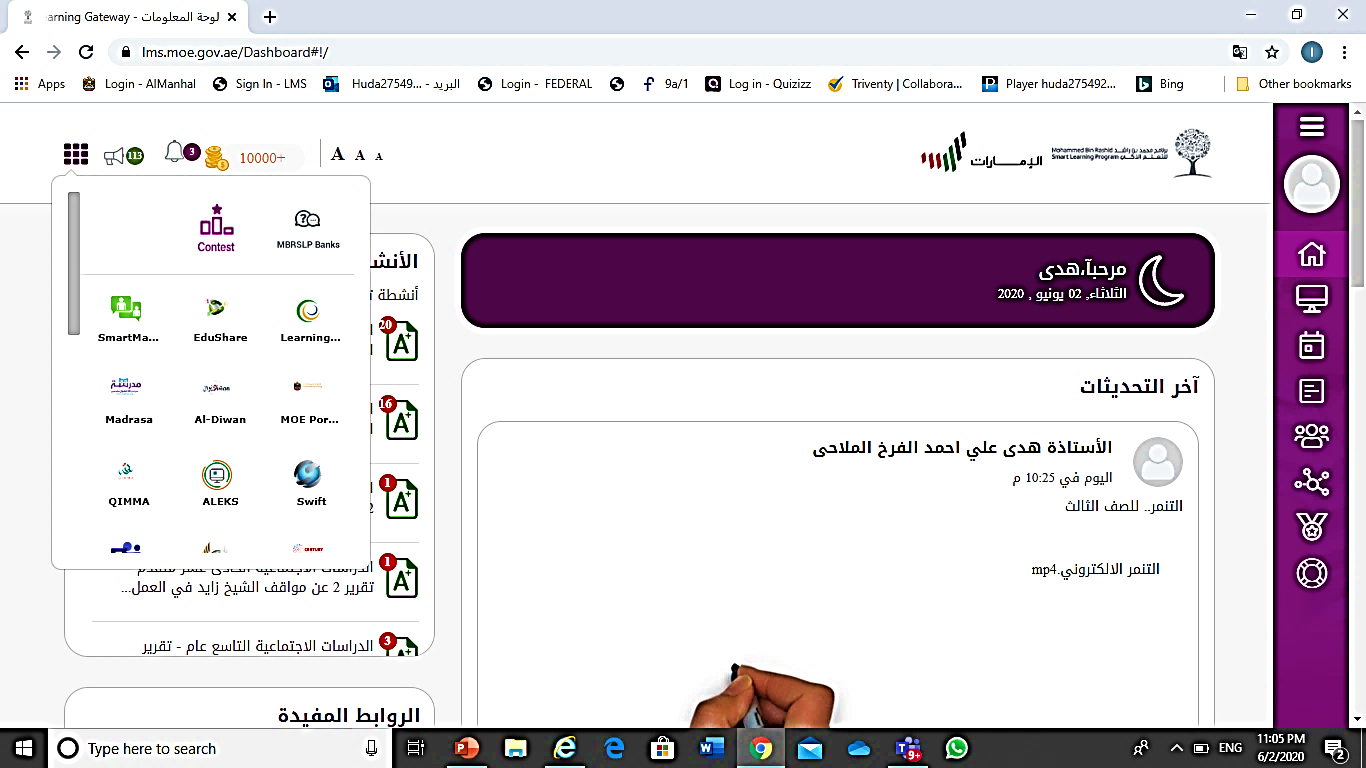 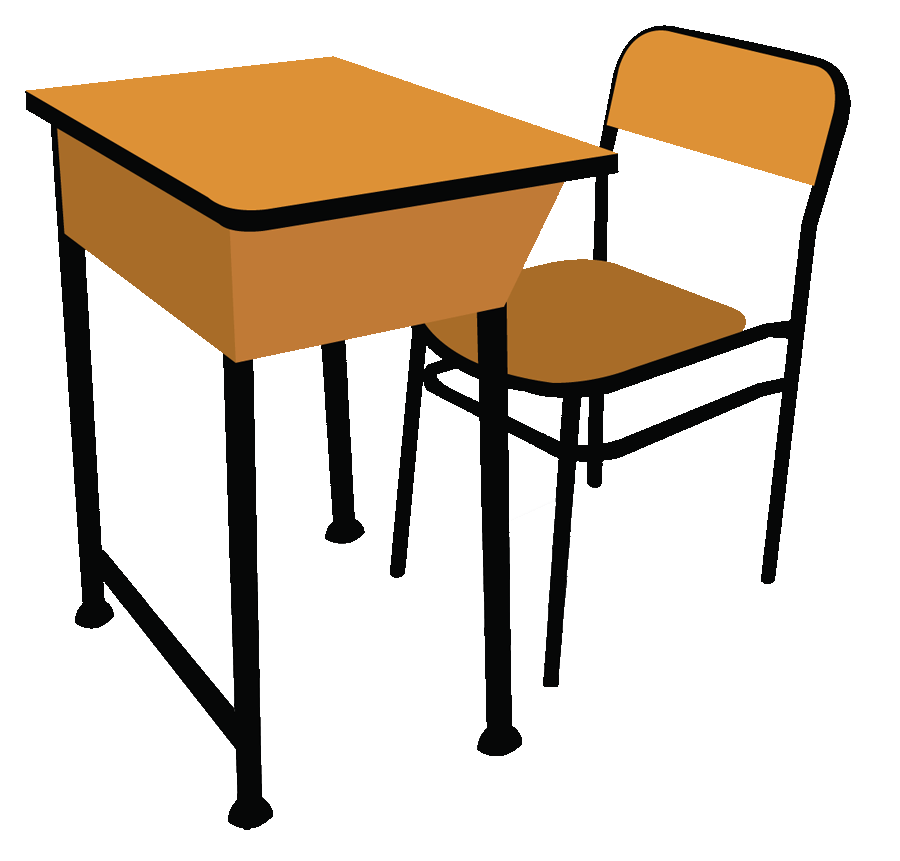 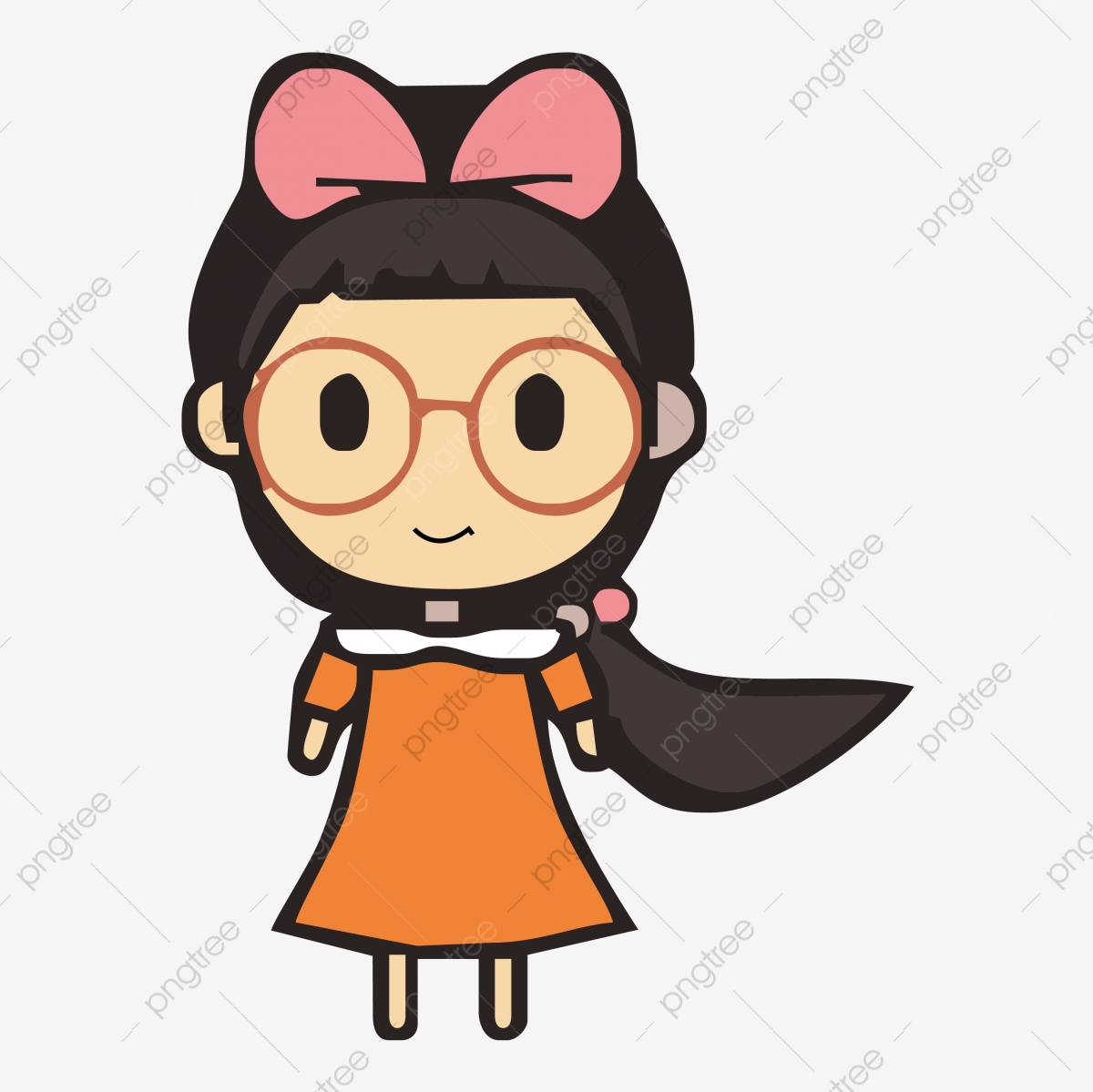 مثال تركت مكاني في الصف الأول ورجعت للخلف لأن 
صديقتي نظرها ضعيف جدا
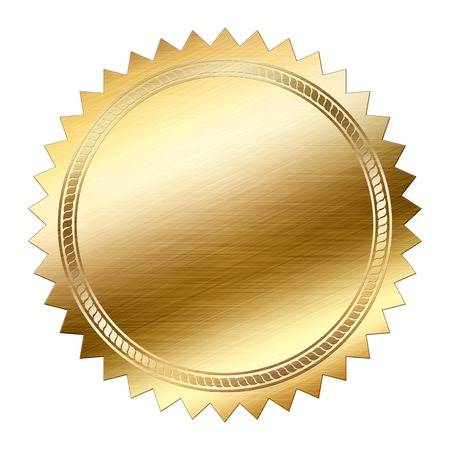 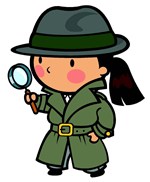 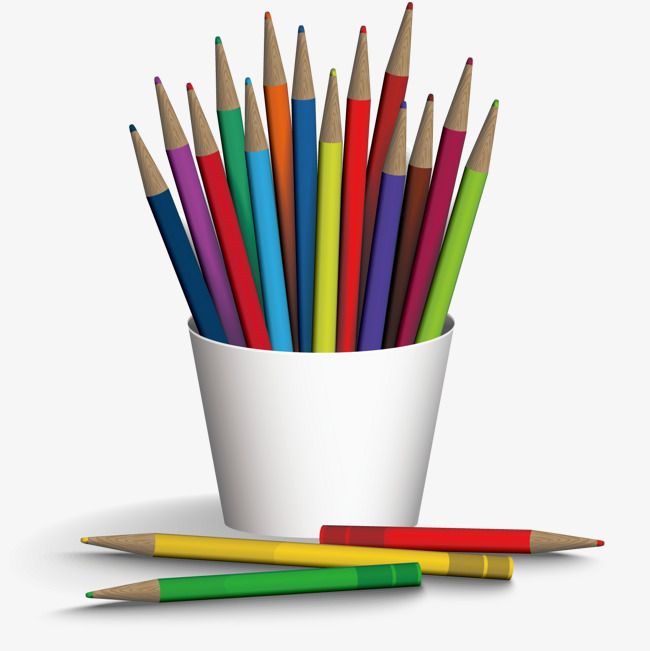 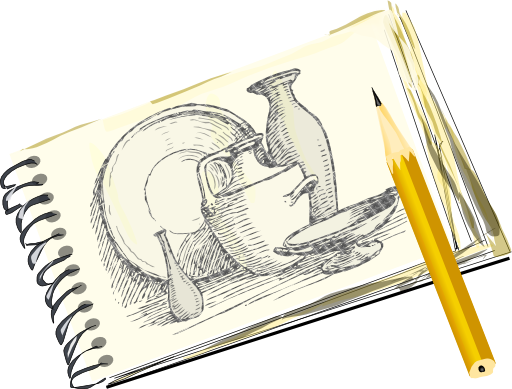 عندي أقلام الوان وأختي عندها دفتر رسم وكلانا لا يريد أن يعطي الآخر اتفقنا في النهاية أن نرسم سويا تعطيني ورقة و أشاركها الألوان
التنازل /  التنافس /  التجنب   اعتماد حل الوسط / التعاون
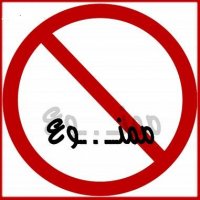 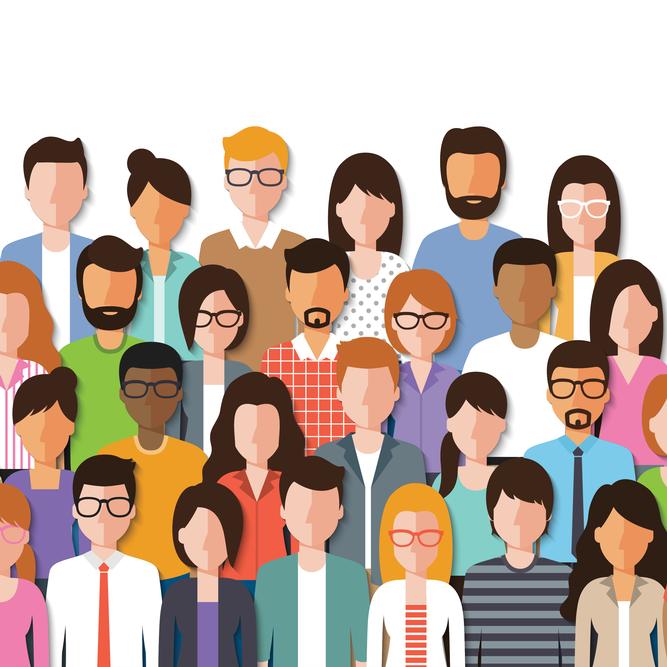 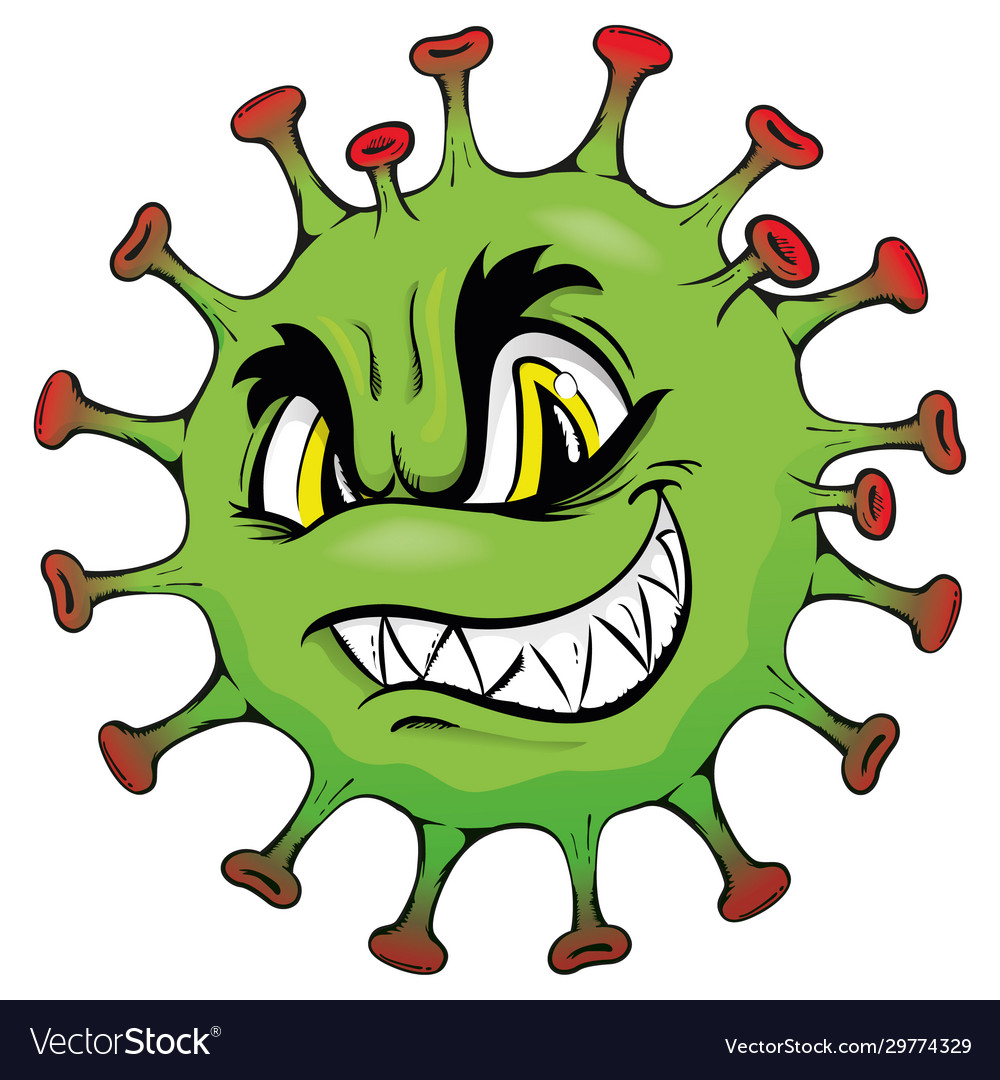 أبتعد عن أماكن الازدحام حتى لا أصاب بالعدو فيروس كورونا
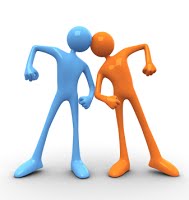 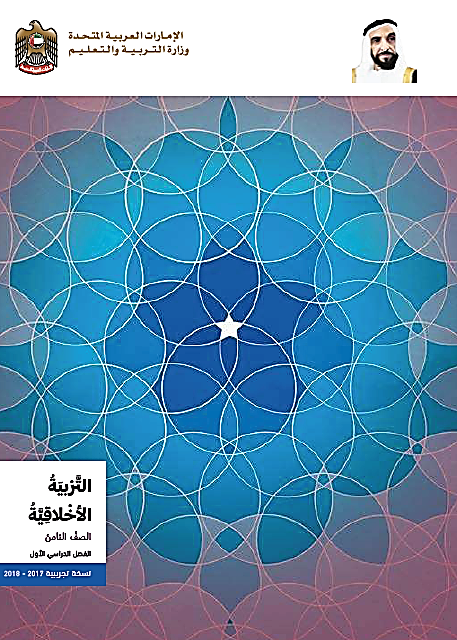 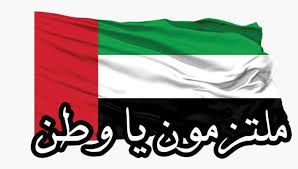 عنوان درسنا : حل الصراعات والخلافات
الناتج الثاني : استراتيجيات حل الخلاف
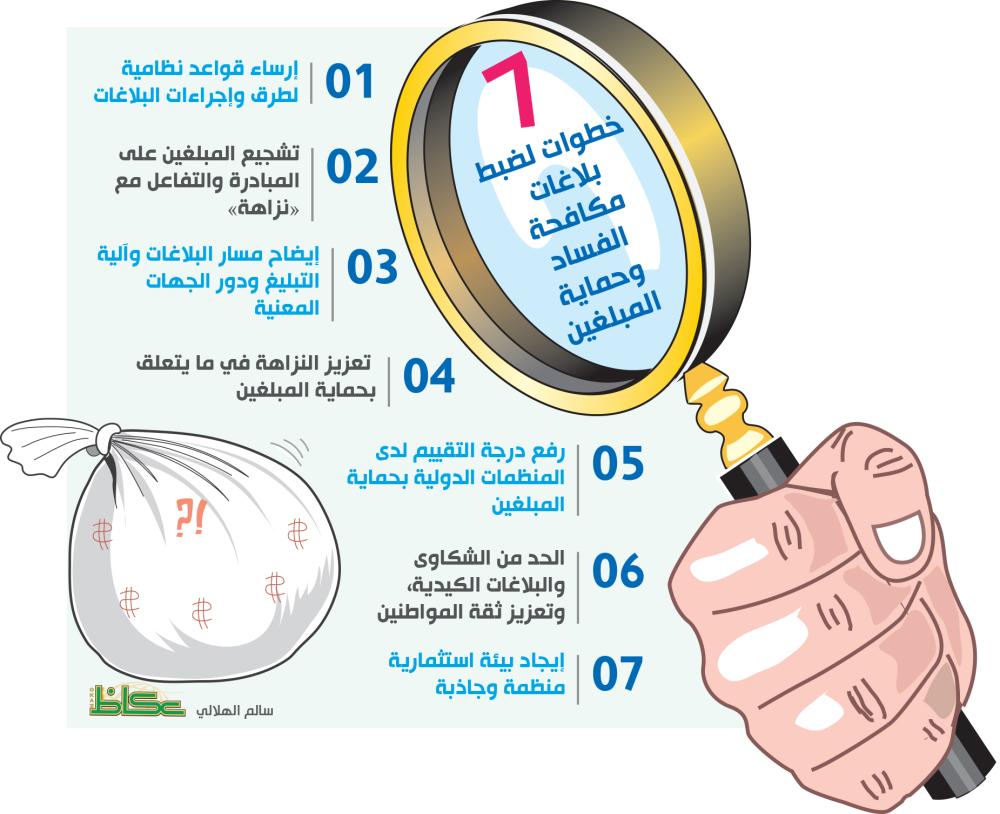 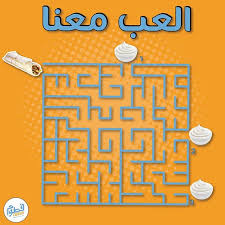 يقول الله تعالى في كتابه العزيز ( وفي ذلك فليتنافس المتنافسون ) أي في عمل الخير
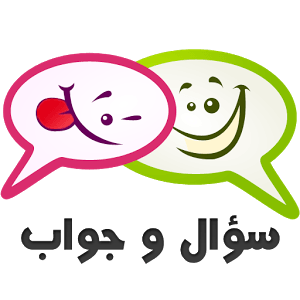 أيضا آية أخرى تقول (وكذلك جعلناكم أمة وسطا
لعبة الألغاز
كيفية اللعب
وآية أخرى تقول ( وتعاونوا على البر والتقوى )
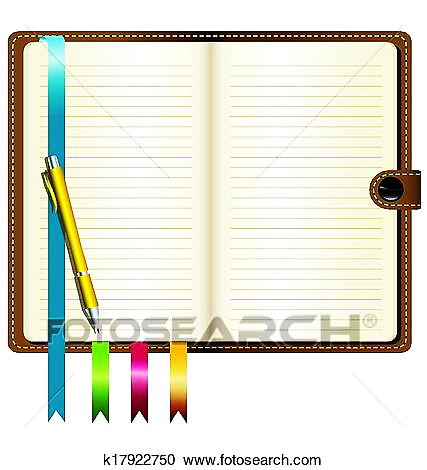 أمامك خمس جمل كل جملة تعبر عن نوع واحد من استراتيجيات حل الخلاف الخمسة فلنحاول أن نستنتجها
كلمة تعني باللغة العربية ترك الشيء والابتعاد عنه
يقول رسولنا الكريم من ترك شيئا لله عوضه الله خير منه
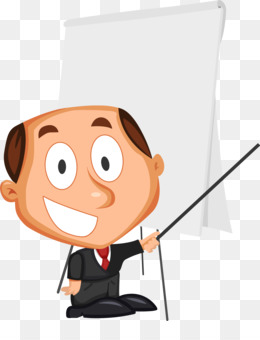 التنازل
التعاون
التنافس
التجنب
اعتماد الحل الوسط
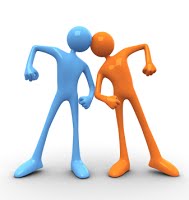 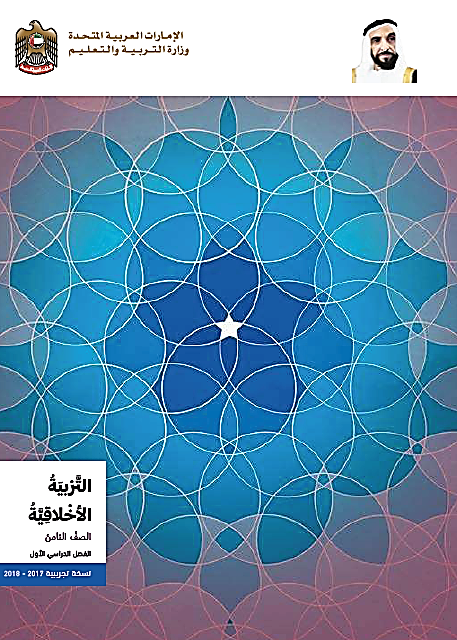 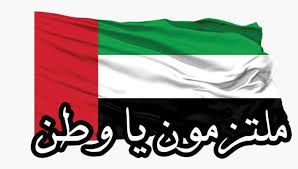 عنوان درسنا : حل الصراعات والخلافات
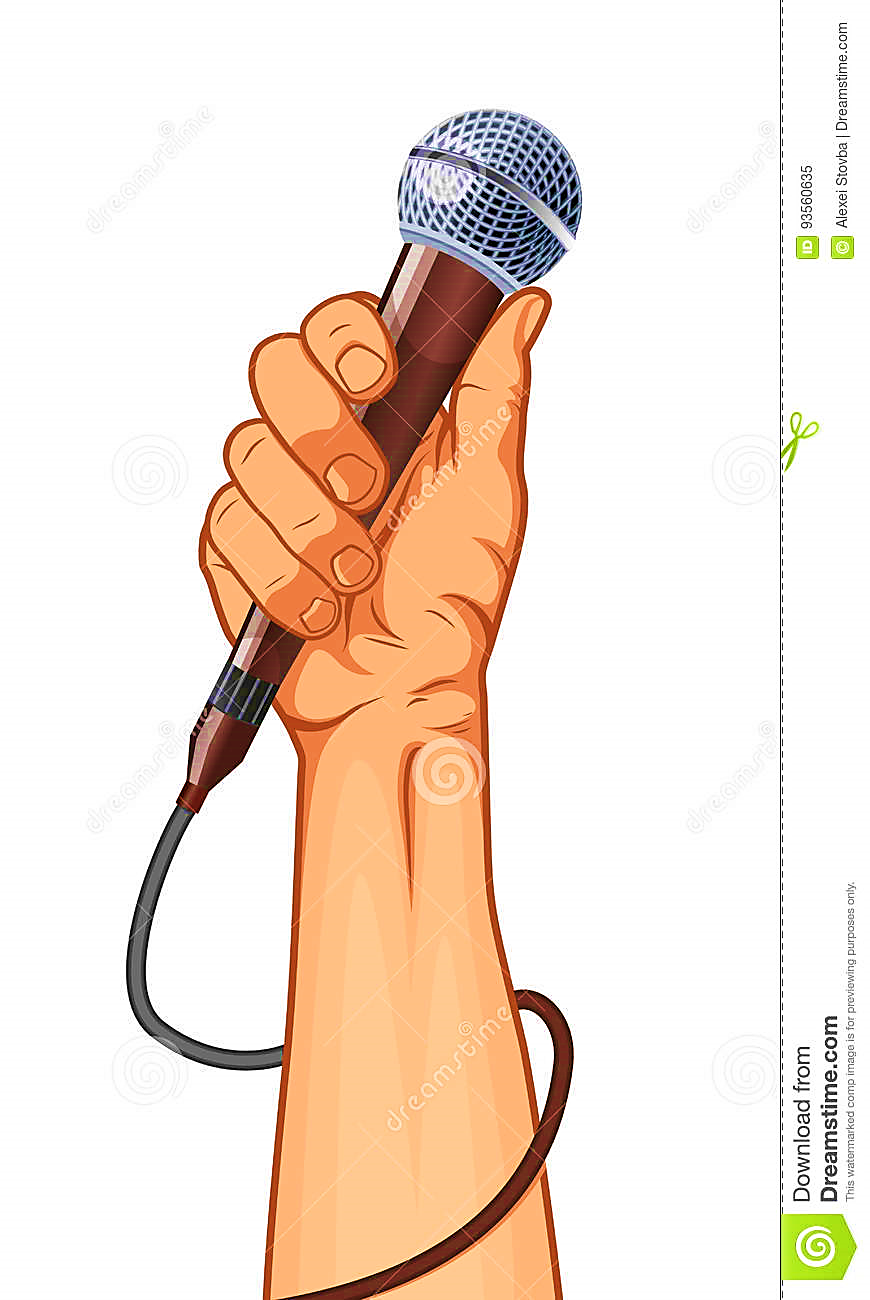 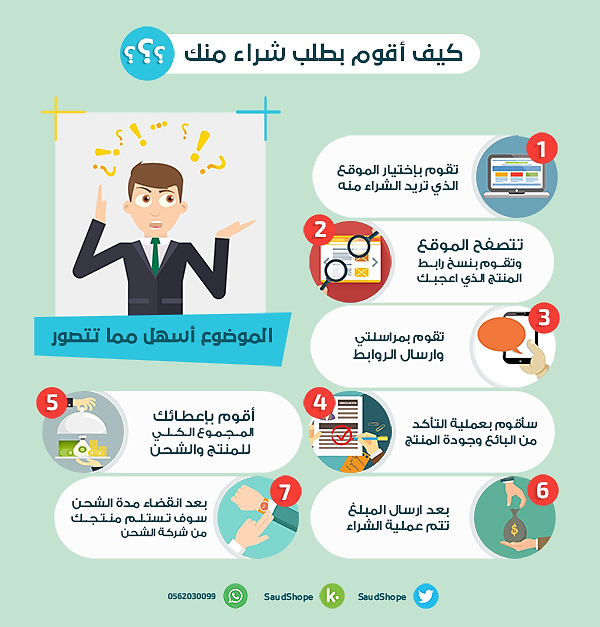 ماهي الاستراتيجية المناسبة لكل موقف
شاركينا رأيك
المهمة للطالبات التالية أسماؤهن
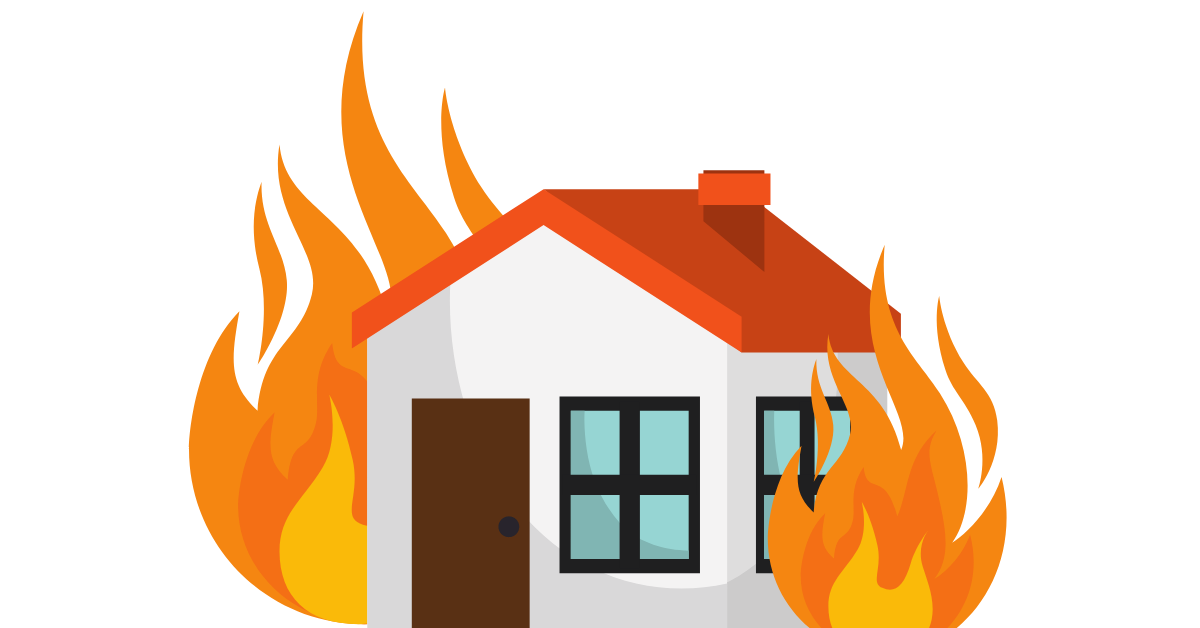 اندلع حريق في المنزل واحترق أحد أفراد الأسرة
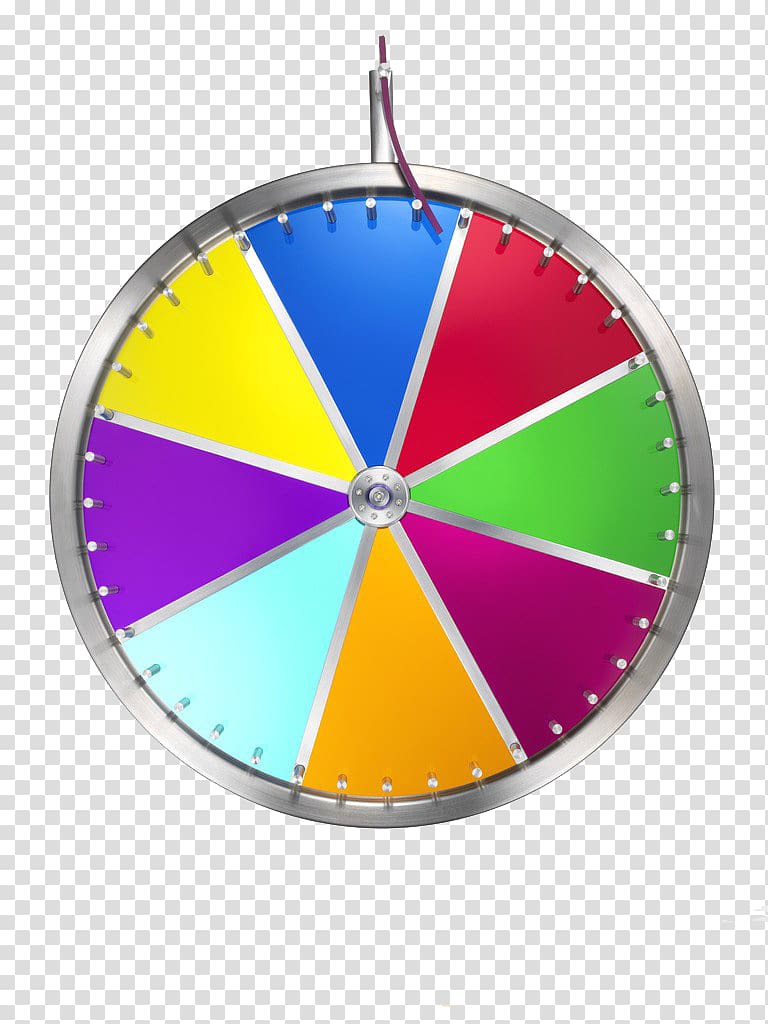 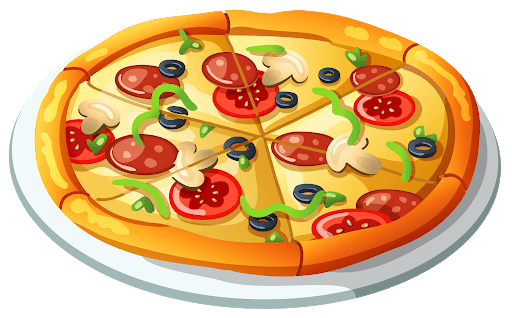 الكل يريد أخذ المزيد من قطع البيتزا الا مالك أخذ قطعة بكل رضى
اليازية
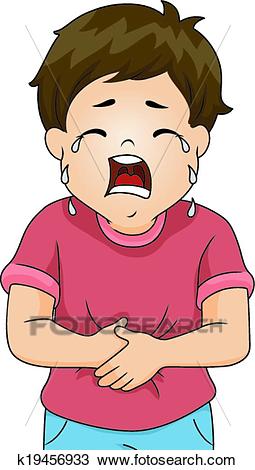 عزة
زميلك يعاني ألما في بطنه ولا يستطيع مرافقتك للسينما
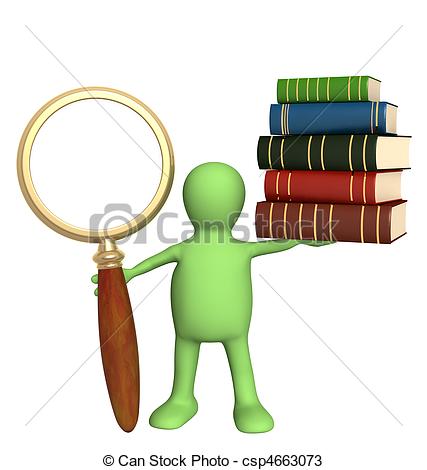 عائشة م
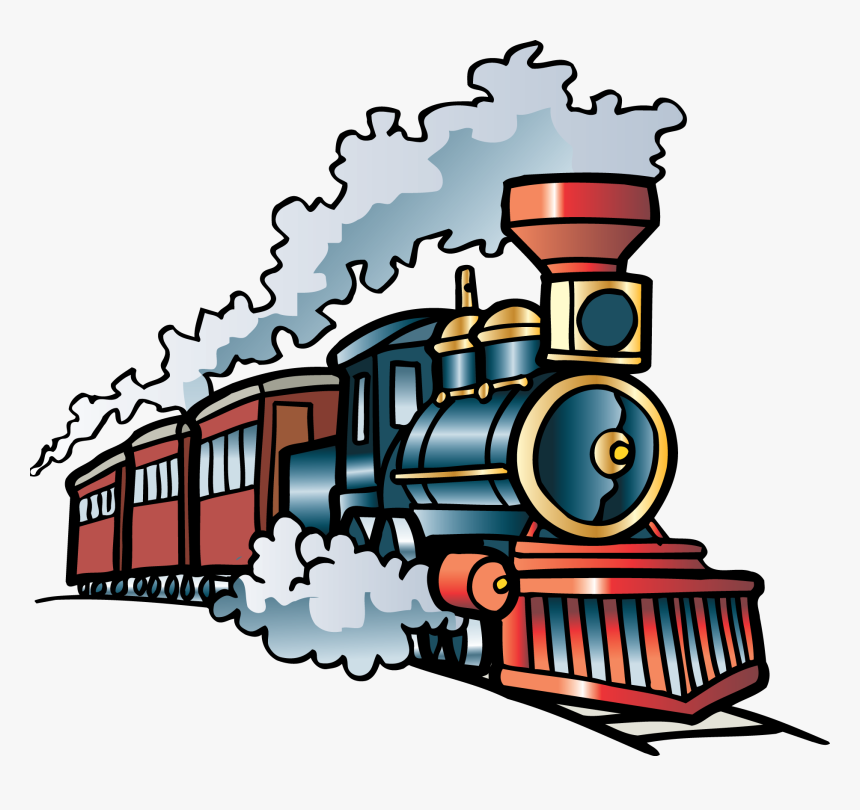 حصة
رجل يعاني صداعا وعلية اللحاق بالقطار ركضا حتى لا يبقى للغد
طلب منا المعلم اجراء بحث في نفس اليوم الذي تقرر فيه القيام برحلة
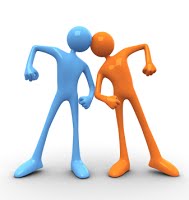 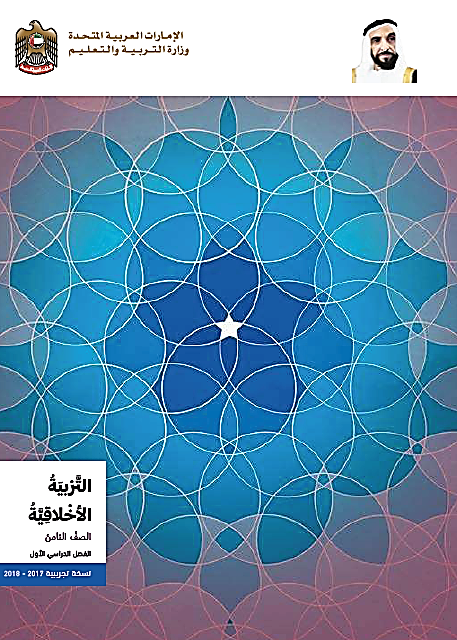 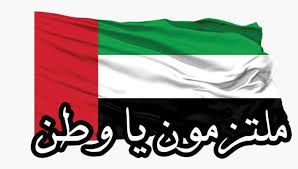 عنوان درسنا : حل الصراعات والخلافات
هيا لنلعب لعبة المعلومات
 لنرى كم من المعلومات
استفدنا اليوم من خلال 
 WordWallبرنامج
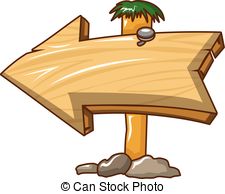 بطاقة خروج
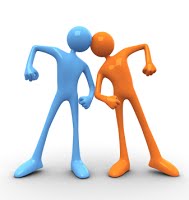 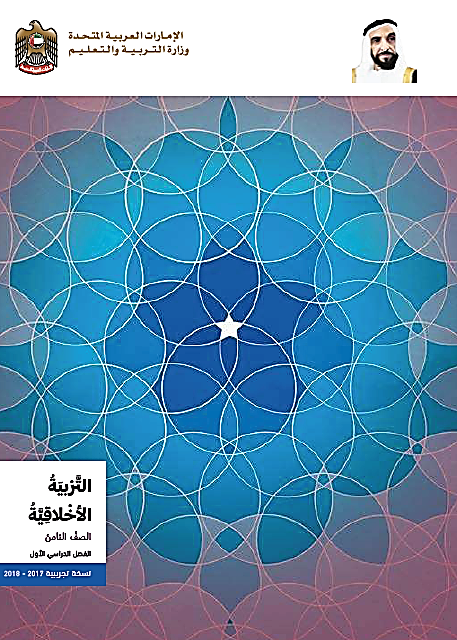 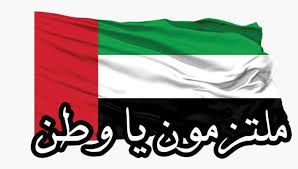 عنوان درسنا : حل الصراعات والخلافات
مجموعات التنافس للقمة
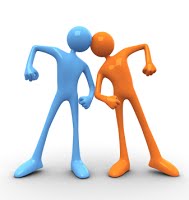 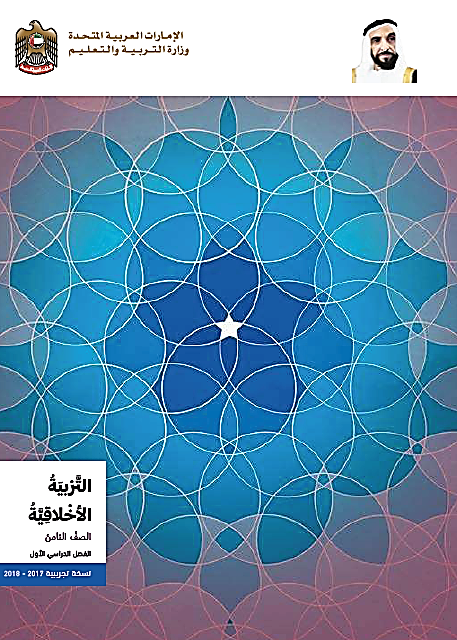 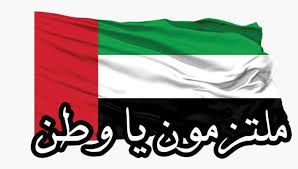 عنوان درسنا : حل الصراعات والخلافات
مجموعات التنافس الماسية
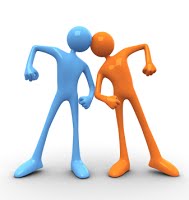 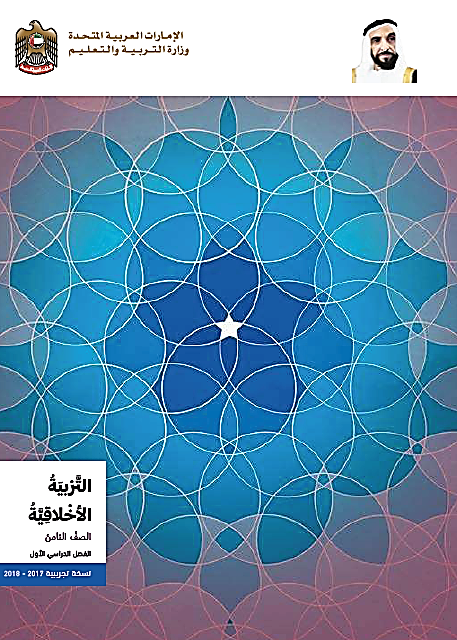 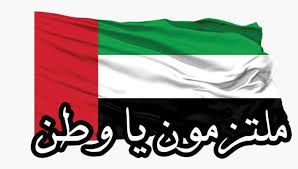 عنوان درسنا : حل الصراعات والخلافات
مجموعات التنافس البناء